DENOMINACIÓN DEL PROYECTO
Convocatoria: 		Decreto xx/xxxxxx
Entidad beneficiaria:  	 XXXXXXXX
Subvención concedida:	 XXXXXXXX €
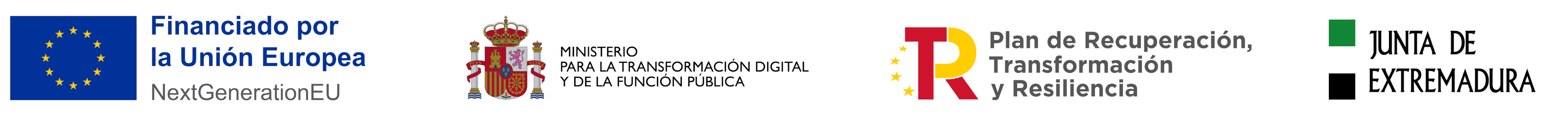